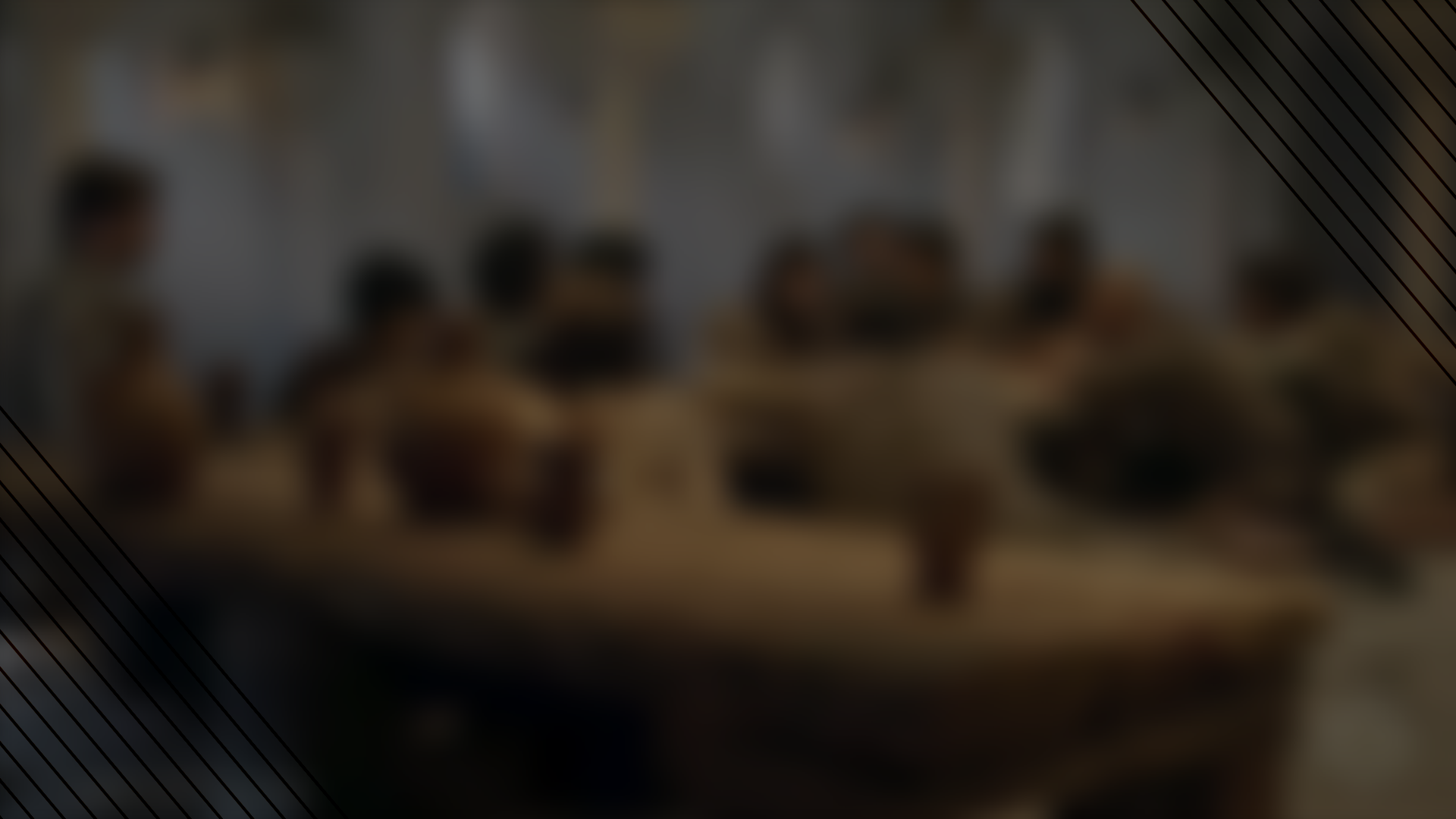 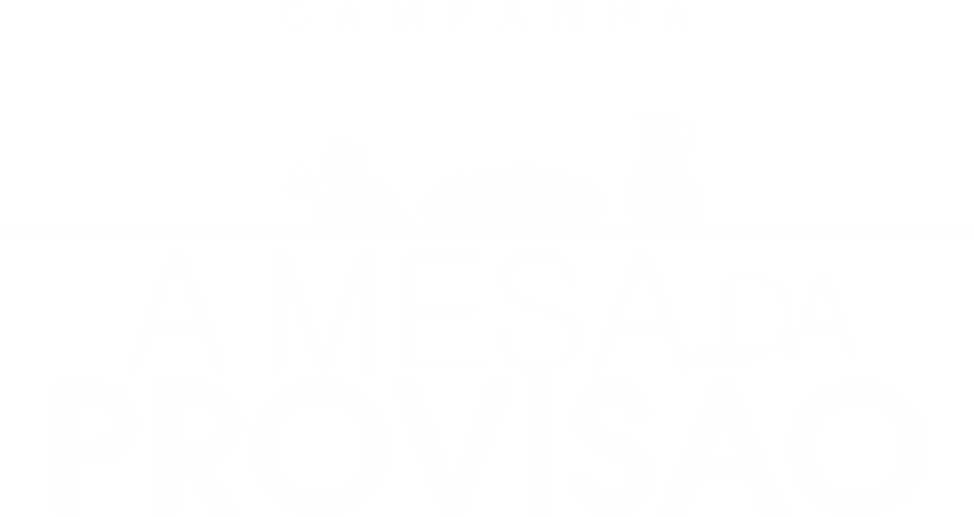 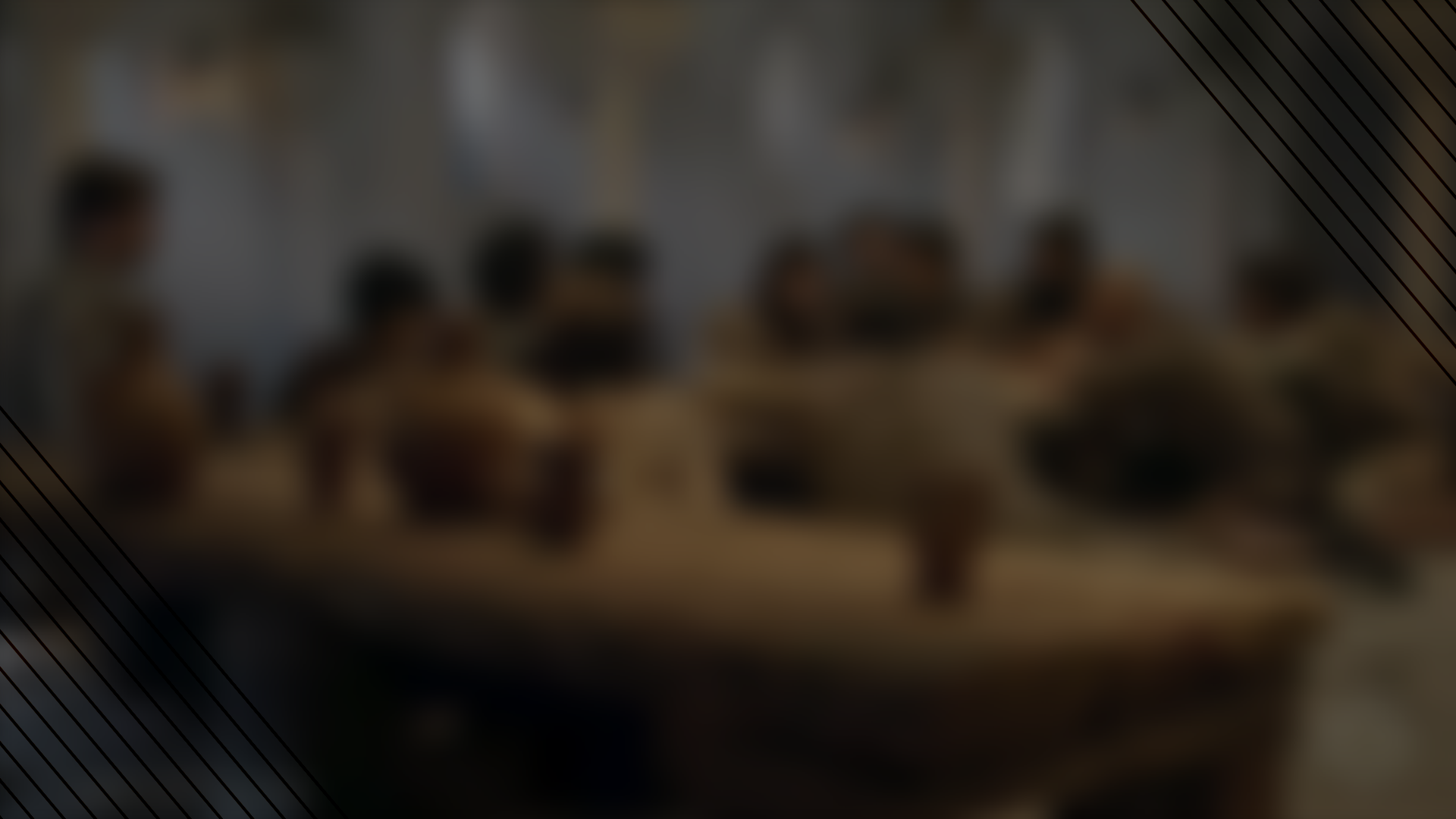 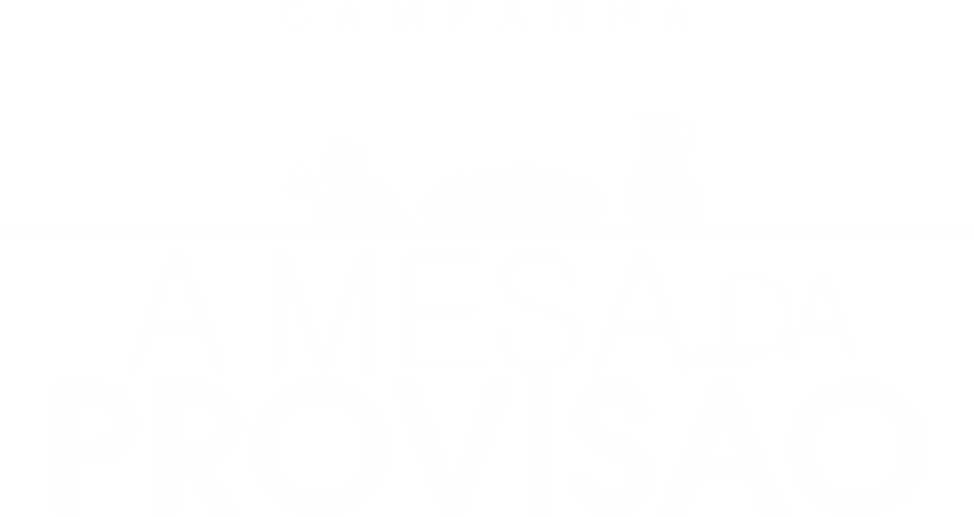 PROVISÃO ESPIRITUAL
“Ora, a pessoa natural não aceita as coisas do Espírito de Deus, porque lhe são loucura. E ela não pode entendê-las, porque elas se discernem espiritualmente”. 
I Coríntios 2:14